http://www.uasvision.com/2013/10/09/dji-phantom-crashes-into-canadian-lake/
HW2
Under door by 11:59pm today
Via Angel by 11:59pm today
(or just hand it to me now)

Any questions? (Can also talk after class.)
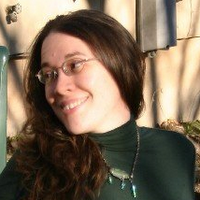 Next Monday (10/14)
Tell Me About It: Language and Learning for Human-Robot Interaction
4:10pm, EME 52
Cynthia Matuszek is a Ph.D. candidate in Computer Science and Engineering at the University of Washington, studying with Drs. Dieter Fox and Luke Zettlemoyer. Her research focuses on how robots can interact robustly in unconstrained real-world settings.

Next Tuesday
Intro to HRI

Next Thursday
Reaction to “Camera-Based Navigation of a Low-Cost Quadrocopter” 
Review

Next next Tuesday
Midterm
Remember, book is in lab if you want to study
Due by 11:59pm on Wednesday, 10/16
http://vision.in.tum.de/_media/spezial/bib/engel12iros.pdf
Reaction 1 paragraph to ½ a page
What did you find interesting?
What was confusing?
Summarize the paper
What questions does this paper raise?
Any ideas for a future project from this paper?
Overview
Histogram Filter
Discrete
Multimodal 

Particle Filter
Continuous
Multimodal 

Kalman Filter
Continuous 
Unimodal
Example
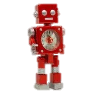 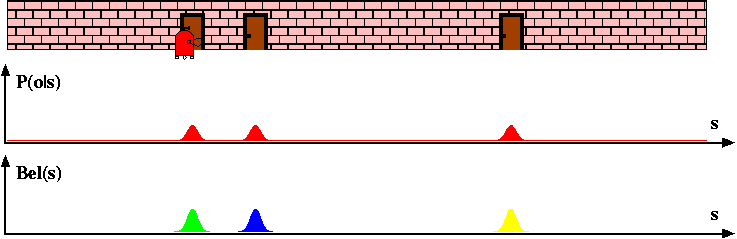 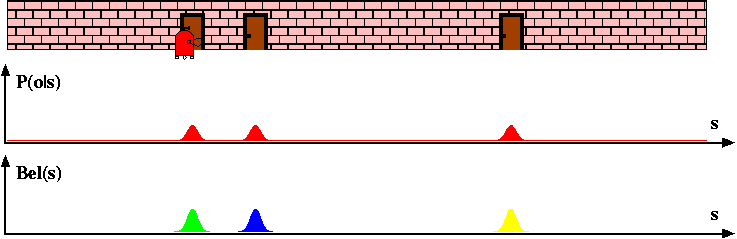 Example
Right
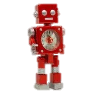 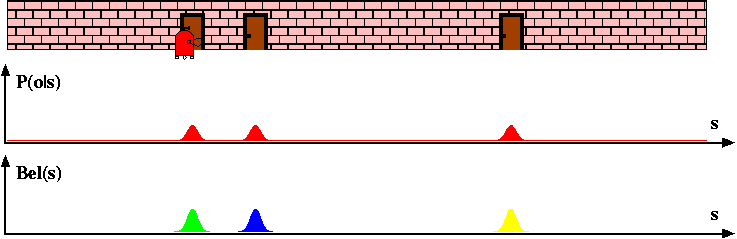 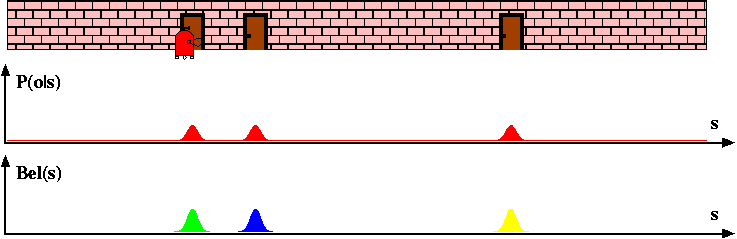 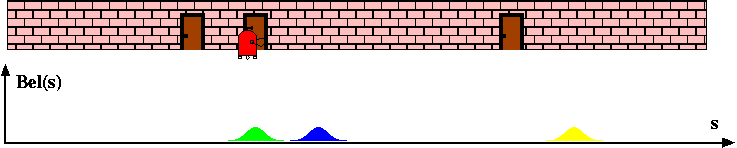 Example
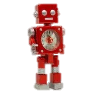 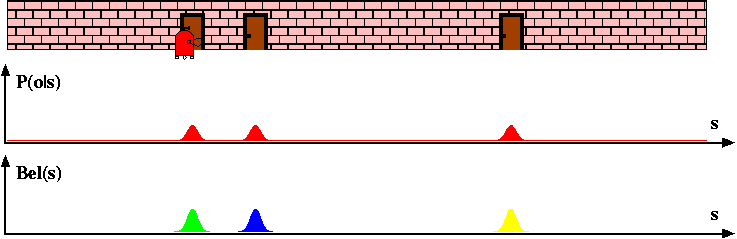 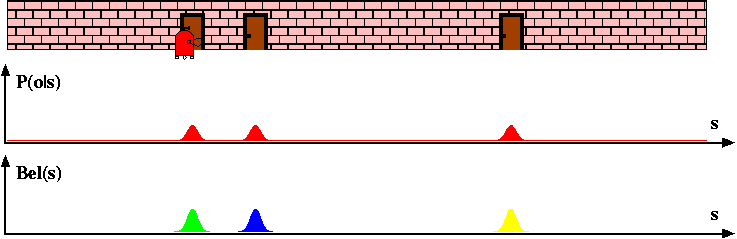 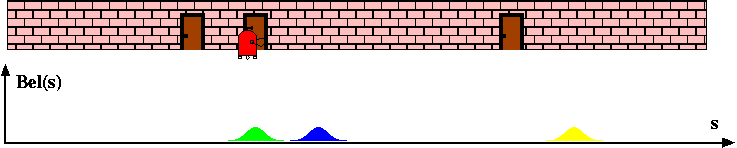 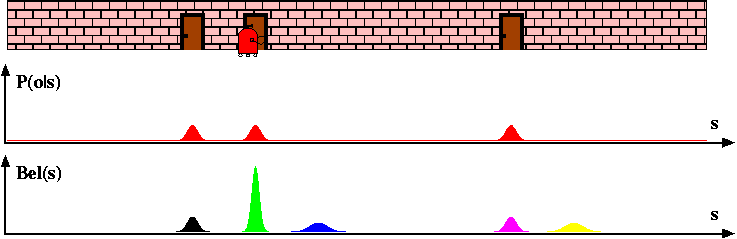 Example
Right
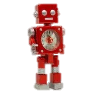 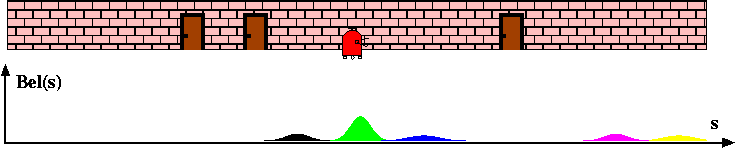 Kalman Filter Model
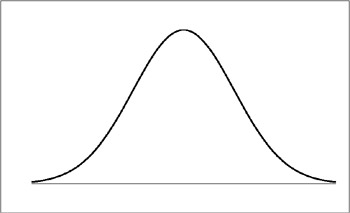 σ2
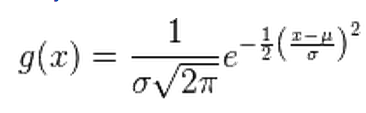 Gaussian
Kalman Filter
Gain Information
Lose
Information
Move
Sense
Gaussian:
μ, σ2
Bayes Rule
(Multiplication)
Convolution
(Addition)
Initial Belief
Measurement Example
μ, σ2
v, r2
Measurement Example
μ, σ2
v, r2
Measurement Example
μ, σ2
v, r2
σ2’?
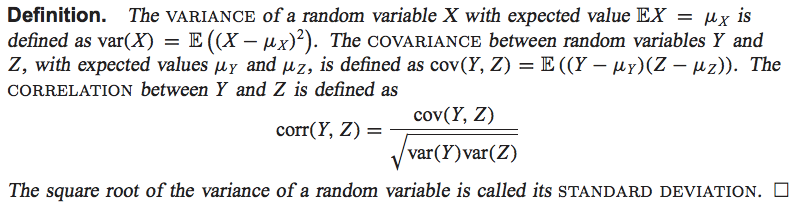 Measurement Example
μ, σ2
v, r2
μ', σ2’
To calculate, go through and multiply the two Gaussians and renormalize to sum to 1
Also, the multiplication of two Gaussian random variables is itself a Gaussian
Multiplying Two Gaussians
μ, σ2
v, r2
(ignoring constant term in front)
To find mean, maximize function (i.e., take derivative)
  
4. Set equal to 0 and solve for x
 
… something similar for the variance:
Another point of view…
μ, σ2
v, r2
: p(x)
: p(z|x)
: p(x|z)
μ', σ2’
Example
Example
[Speaker Notes: Sigma2 = 16*16 / (16+16) = 256/32 = 8 -> 2.83
Q=(10*16+12*16)/)=(160+192)/32)=11]
Example
μ’=12.4
σ2’=1.6
Kalman Filter
Lose
Information
Move
Sense
Gaussian:
μ, σ2
Convolution
(Addition)
Initial Belief
Motion Update
Model of motion noise
u, r2
μ’=μ+u


σ2’=σ2+r2
Motion Update
Model of motion noise
u, r2
μ’=μ+u


σ2’=σ2+r2
Motion Update
Model of motion noise
u, r2
μ’=μ+u=18


σ2’=σ2+r2=10
Kalman Filter
μ’=μ+u=18
σ2’=σ2+r2=10
Move
Sense
Gaussian:
μ, σ2
Initial Belief
Kalman Filter in Multiple Dimensions
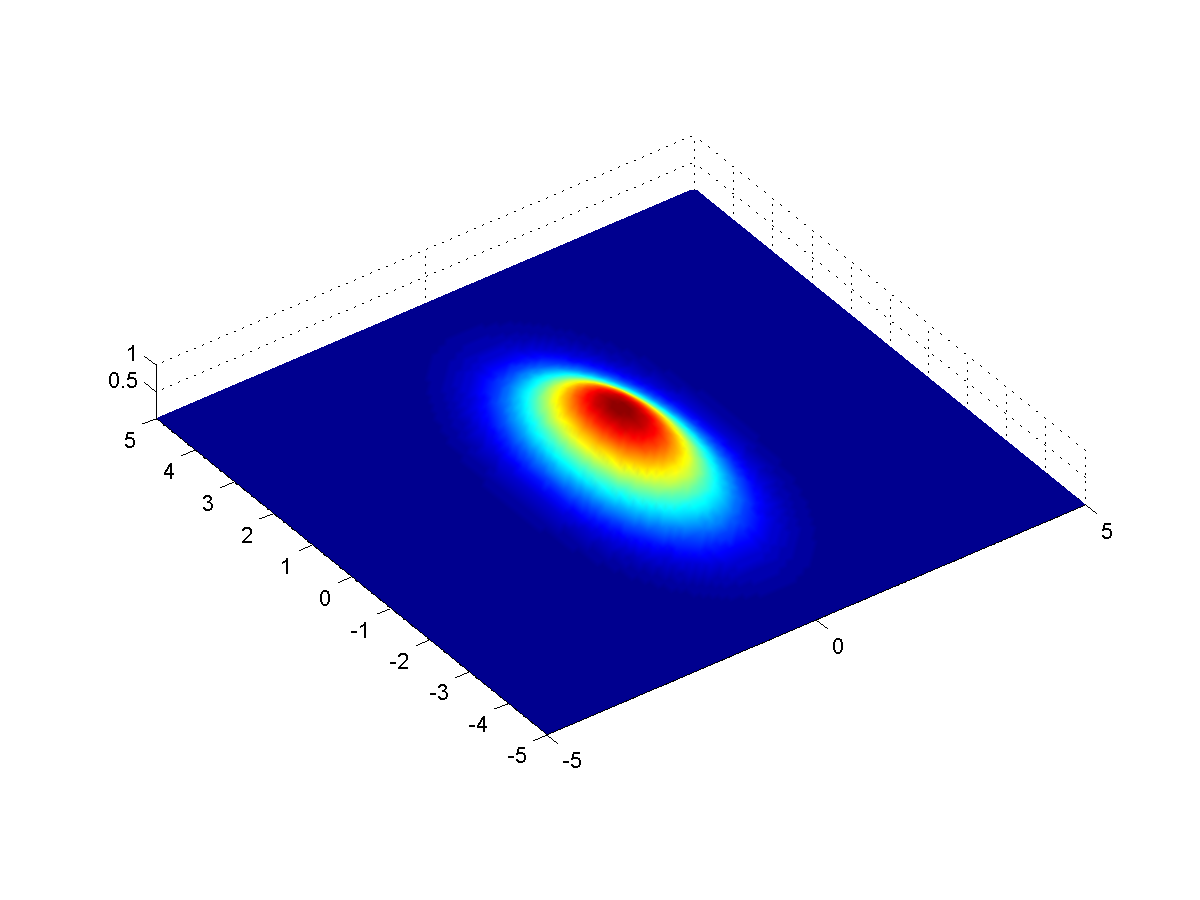 2D Gaussian
Implementing a Kalman Filter example
VERY simple model of robot movement:
What information do our sensors give us?
Implementing a Kalman Filter example
F
H
H = [1 0]
Implementing a Kalman Filter
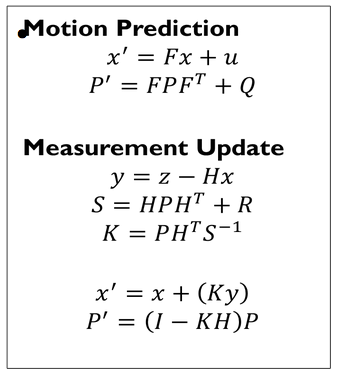 estimate
P’ uncertainty covariance
state transition matrix
u motion vector
 F motion noise

measurement 
measurement function
 measurement noise

identity matrix
Summary
Kalman Filter
Continuous
Unimodal

Harder to implement
More efficient
Requires a good starting guess of robot location
Particle Filter
Continuous
Multimodal

Easier to implement
Less efficient
Does not require an accurate prior estimate
SLAM
Simultaneous localization and mapping:
Is it possible for a mobile robot to be placed at an unknown location in an unknown environment and for the robot to incrementally build a consistent map of this environment while simultaneously determining its location within this map?
http://flic.kr/p/9jdHrL
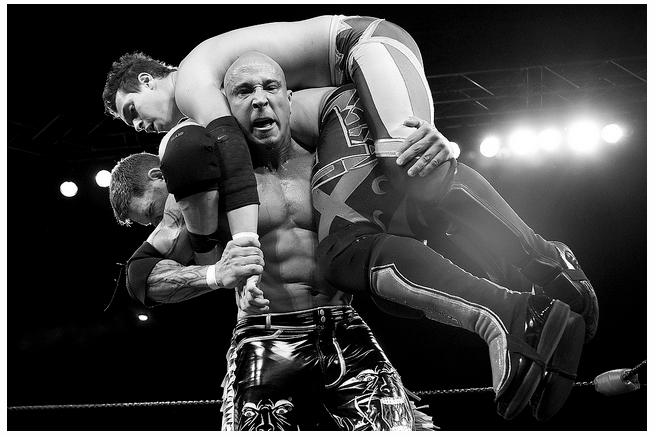 Three Basic Steps
The robot moves
increases the uncertainty on robot pose
need a mathematical model for the motion
called motion model
Three Basic Steps
The robot discovers interesting features in the environment
called landmarks
uncertainty in the location of landmarks
need a mathematical model to determine the position of the landmarks from sensor data
called inverse observation model
Three Basic Steps
The robot observes previously mapped landmarks
uses them to correct both self localization and the localization of all landmarks in space
uncertainties decrease
need a model to predict the measurement from predicted landmark location and robot localization
called direct observation model
How to do SLAM
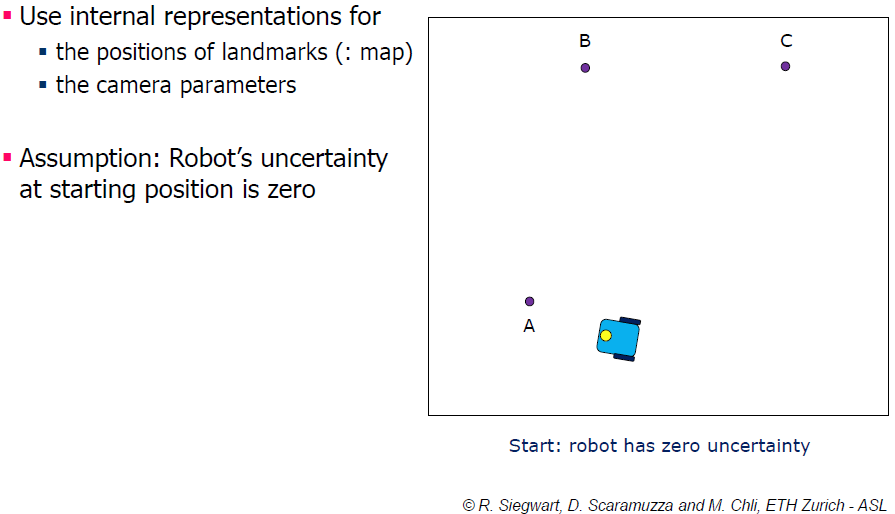 How to do SLAM
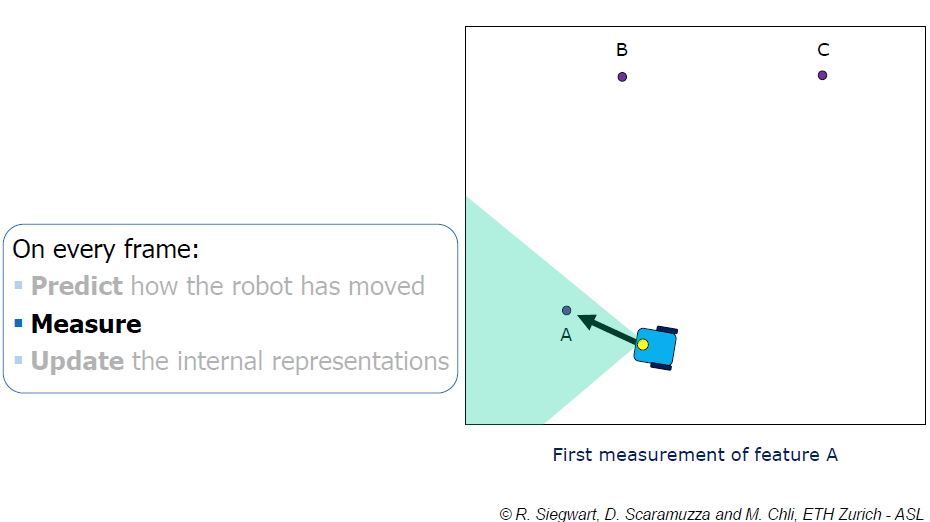 How to do SLAM
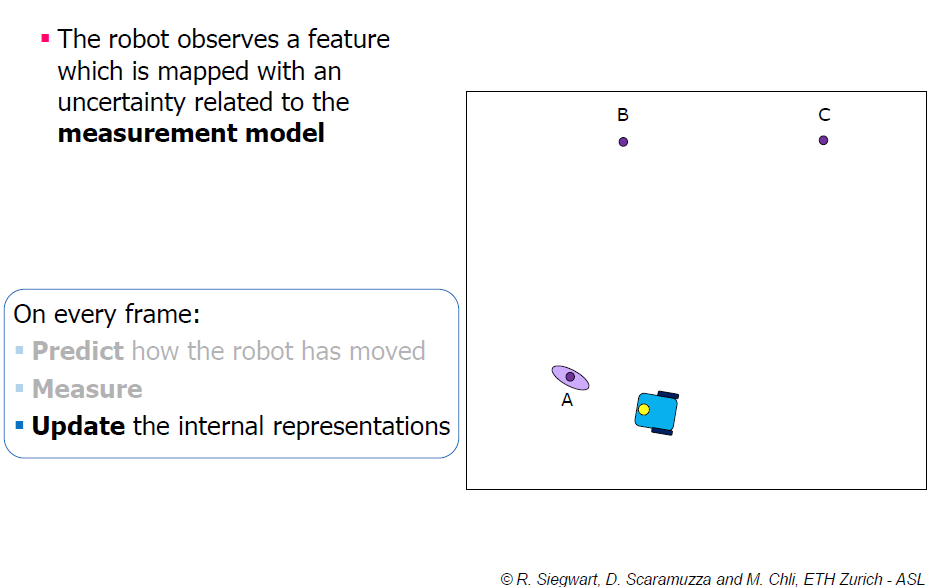 How to do SLAM
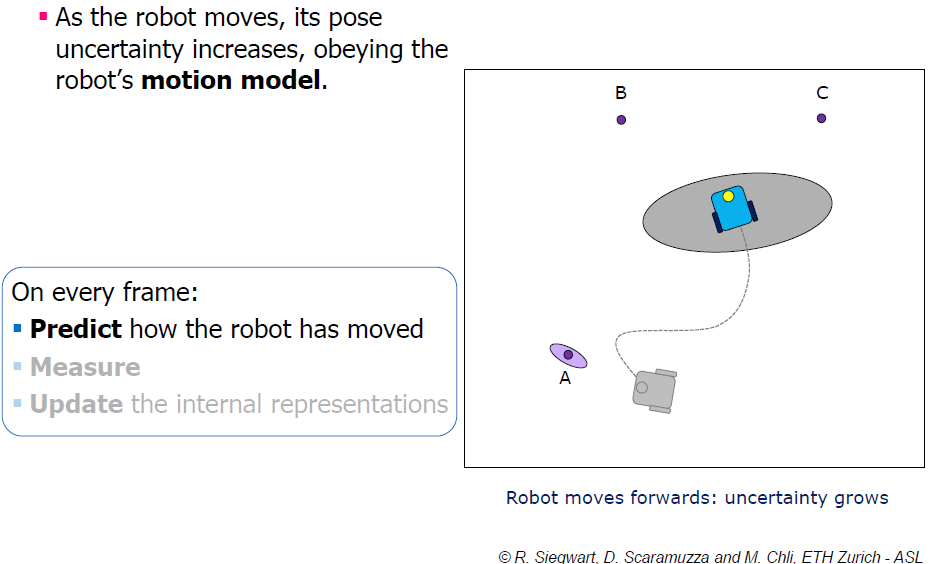 How to do SLAM
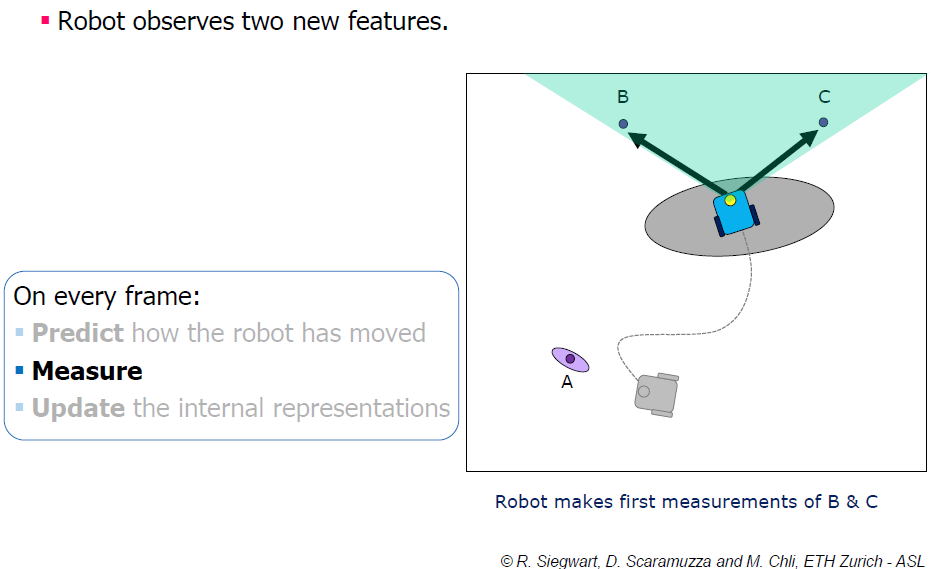 How to do SLAM
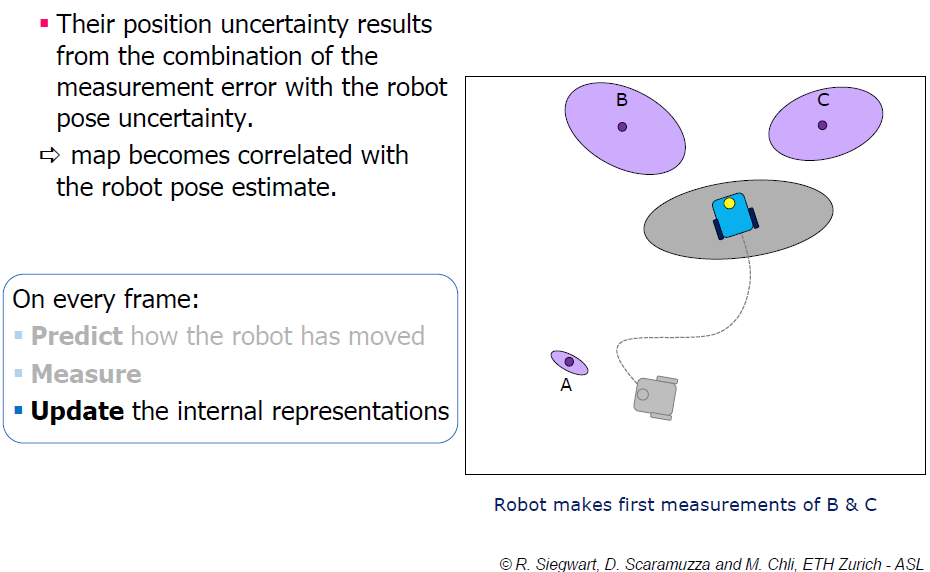 How to do SLAM
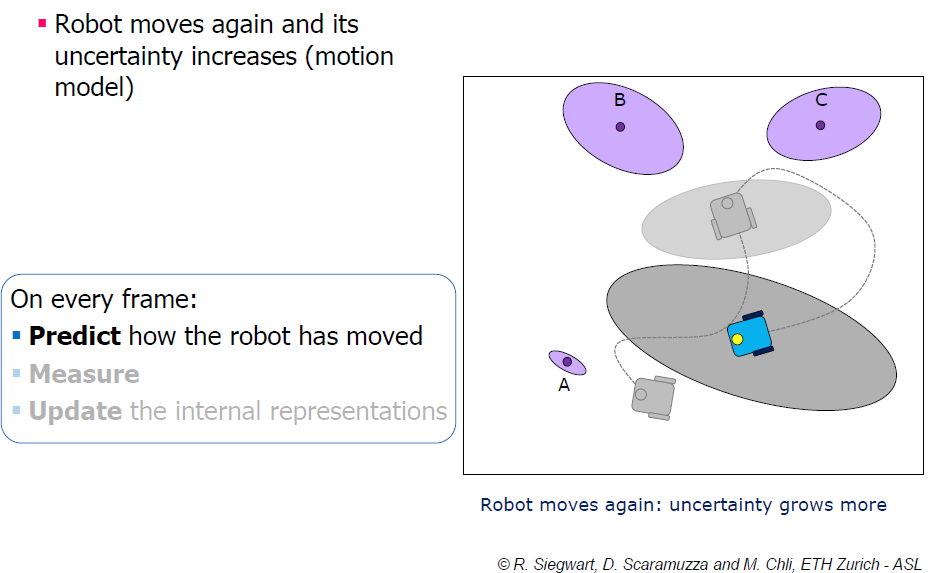 How to do SLAM
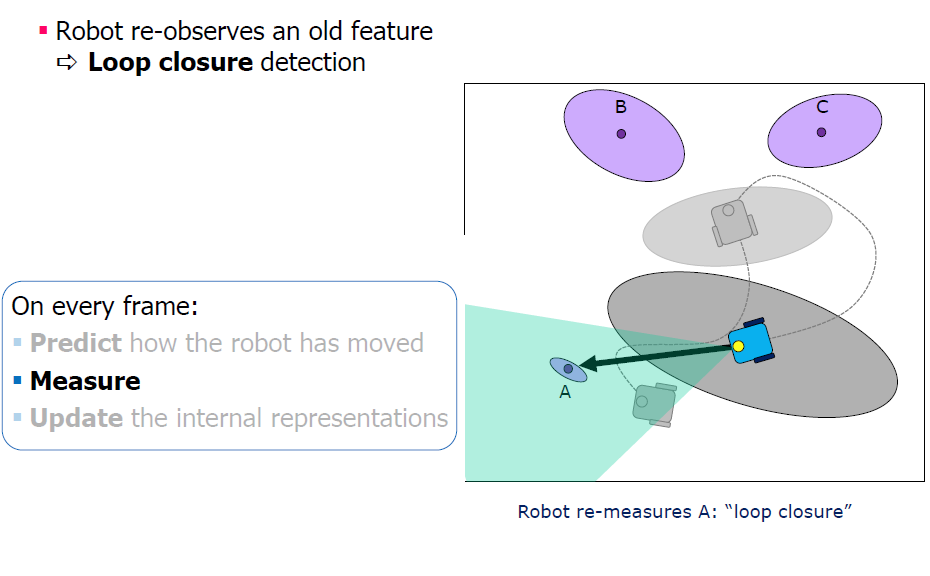 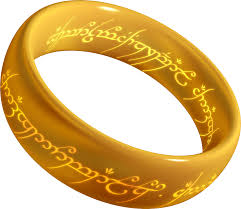 How to do SLAM
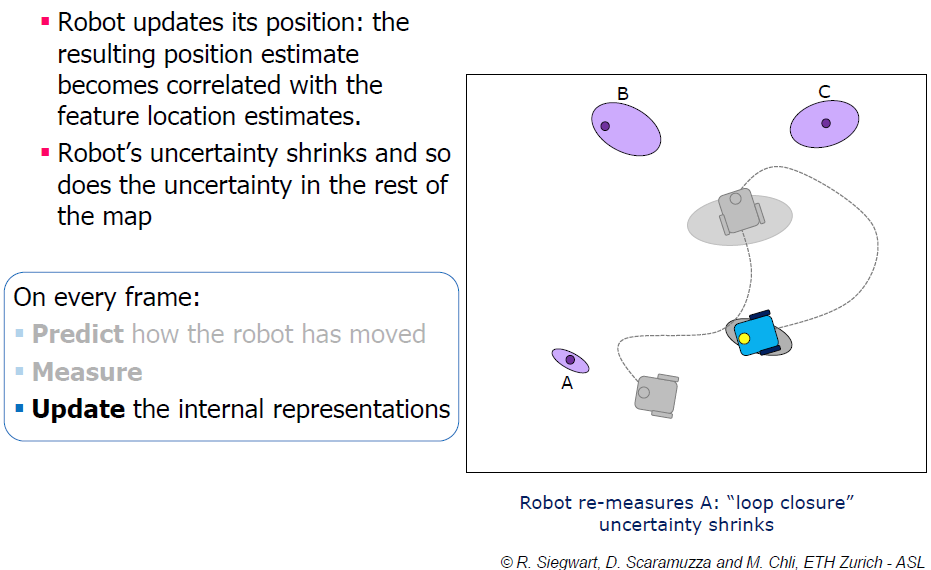 The Essential SLAM Problem
SLAM Paradigms
Some of the most important approaches to SLAM: 
Extended Kalman Filter SLAM (EKF SLAM) 
Particle Filter SLAM (FAST SLAM)
GraphSLAM
EKF Slam
Keep track of combined state vector at time t: 
x, y, θ 
m1,x, m1,y, s1
…
mN,x, mN,y, sN

m = estimated coordinates of a landmark
s = sensor’s signature for this landmark

Very similar to EKF localization, starting at origin
EKF-SLAM
Grey: Robot Pose Estimate
White: Landmark Location Estimate
Visual Slam
Single Camera
What’s harder?
How could it be possible?
[Speaker Notes: angle]
GraphSLAM
SLAM can be interpreted as a sparse graph of nodes and constraints between nodes.
GraphSLAM
SLAM can be interpreted as a sparse graph of nodes and constraints between nodes. 
nodes: robot locations and map-feature locations 
edges: constraints between 
consecutive robot poses (given by the odometry input u)
robot poses and the features observed from these poses.
GraphSLAM
Key property: constraints are not to be thought as rigid constraints but as soft constraints 
Constraints acting like springs 

Solve full SLAM by relaxing these constraints 
get the best estimate of the robot path and the environment map by computing the state of minimal energy of this spring mass network
GraphSLAM
GraphSLAM
GraphSLAM
GraphSLAM
Build graph
Inference: solve system of linear equations to get map and path
Each observation (movement, sensing) adds a constraint to the matrix and vector through addition to the four elements of the matrix defined over those entities.
5
Ω                                             ξ
x1
x2 = x1 + 5
x1 – x2 = -5
x2 - x1 = 5
-4
5
Ω                                             ξ
9
-4
5
Graph SLAM
Ωξ
Example
GraphSLAM
The update time of the graph is constant.
The required memory is linear in the number of features.
Final graph optimization can become computationally costly if the robot path is long.
Impressing results with even hundred million features.